Unit 8 – Multimedia Element: Video
2013-14 Semester 1
Unit Outline
In this unit, we will learn:
Analog Video
Digital Video
Guidelines for Using Video
Video Quality
Frame Rate
Video Resolution
Video File Size
Video Compression
Video Streaming
Video Capture Card
Video Editing Software
Digital Video File Formats
2
Introduction
Video images are combined to convey a desired message just as words are used to create sentences, paragraphs, and stories.
Video provides a level of realism not possible with animation or still images.
With desktop tools, high-quality video can be created and manipulated at a fraction of the cost of professional equipment.
3
Introduction
The inclusion of video in online multimedia applications / web pages requires broader bandwidth, powerful processors, and large amounts of storage.
As bandwidth continues to become less of a concern and compression techniques continue to improve, video will become a more common multimedia element on web sites.
4
Introduction
Web sites designed to entertain are more likely to include video clips than the other types of sites.
Games distributed via the Web often include short video clips that describe the purpose or mission of the game before the user begins.
Movie trailers are prolific on the Web.
5
Types of Video
Two types of video:
Analog video
Digital video
6
Analog Video
Analog video is recorded as a signal.
Analog video is still used because
There are a number of existing video clips already stored in analog format on video tapes.
There is an abundance of equipment currently available for recording and playing analog video.
One disadvantage of analog video is the degradation of video quality after several tape dubbing.
7
Analog Video
Video tape is difficult to store and easily damaged by dust and humidity.
Since video tape is linear, we must fast-forward or rewind it to get to the video segment we are interested in viewing or digitizing. This can be time consuming. It can also be difficult to get the tape to stop at just the right video frame.
8
Analog Video
Video capture cards are used to convert analog video to a digital format.
Examples of analog formats:
VHS: the most common video format
S-VHS: the quality is better than that of VHS
Hi-8: the quality is better than that of S-VHS
Betacam SP: a high-quality, analog video format used in professional video editing
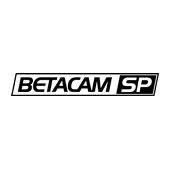 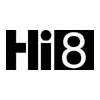 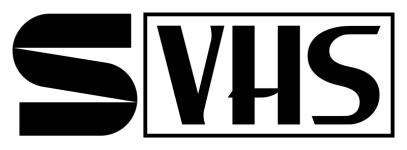 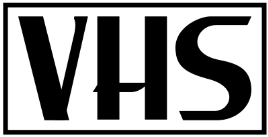 9
Digital Video
Refers to video that is already in digital format
There is little or no degradation in quality when digital video is transferred to the computer because there is no conversion.
DV cameras use tapes or other storage media to store the video and sound in digital format.
10
Digital Video
Video captured using a DV camera can be transferred to the computer by using USB or FireWire.
USB
stands for Universal Serial Bus
is used for connecting external peripherals to a computer
USB 1.1 has a maximum data rate at 12 Mbps (Mbps – megabits per second)
USB 2.0 has a data rate at 480 Mbps
USB 3.0 has a data rate up to 4.8 Gbps(Gbps – gigabits per second)
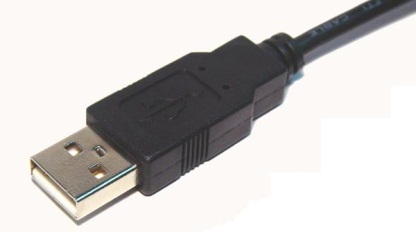 11
11
Digital Video
FireWire
is also known as IEEE 1394
is well suited to demanding activities such as uploading video to computer
has a data rate at 400 Mbps
only high-bandwidth devices, such as digital video cameras and external storage devices, have adopted the standard
vendors have been slow to implement the technology
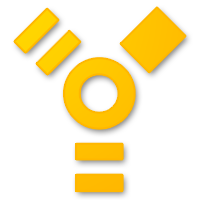 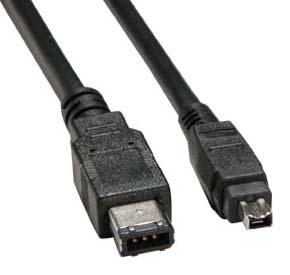 12
Digital Video
DVD (Digital Versatile Disc)
Can be used to store computer data, digital audio and digital video
Capacity:
4.7 GB (single layer, single side)
9.4 GB (single layer, double sides)
8.5 GB (double layers, single side)
17 GB (double layers, double sides)
Can store up to hours of digital video
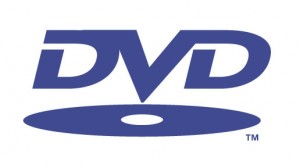 13
Digital Video
Blu-ray Disc (BD)
Developed by the Blu-ray Disc Association, a group representing makers of consumer electronics, computer hardware, and motion pictures
Can be used to store computer data, digital audio and digital video
Capacity:
25 GB (single layer)
50 GB (dual layer)
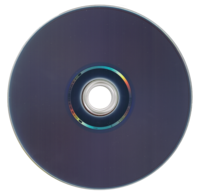 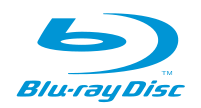 14
Guidelines for Using Video
Use video when it is appropriate
Keep the target audience and delivery method in mind when designing video for a multimedia product
Keep video files at an appropriate size so they can be played smoothly on standard equipments to reach a wider audience
15
Guidelines for Using Video
Audio and video clips should match or complement one another
Do not overuse transitions
Users should be allowed to decide whether they wish to view the video
16
Video Quality
Factors that affect the quality of digital video:
Frame rate 
Video resolution
17
Frame Rate
Video is a sequence of individual images or frames displayed fast enough to create the illusion of motion.
Source frame rate: Speed at which the video is recorded
Playback frame rate: Speed at which individual frames are displayed
18
Frame Rate
For smooth and consistent playback, source frame rate and playback frame rate should be identical.
The frame rates should be between 15 to 30 fps (frames per second).
Frames displayed at a slower rate appear choppy.
19
Aspect Ratio, Frame Size and Bit Depth
Aspect ratio: Ratio of width to height in the dimensions of a video frame
Example: 4:3
The frame size of a video frame is expressed in horizontal and vertical pixel dimensions
Example: 800 by 600 pixels
Bit depth: Number of bits used to represent the color of a single pixel (recall the definition of color resolution from Unit 5)
20
Video Resolution
Video resolution refers to the image resolution of the frames in the video.
Video resolution is measured in pixels per inch (PPI).
Provided that the frame size remains unchanged, the higher the video resolution, the better the quality and the larger the file size.
In addition to the frame rate, frame size and video resolution, the bandwidth, processor speed, memory, and monitor size are important considerations for video delivery.
21
Video File Size
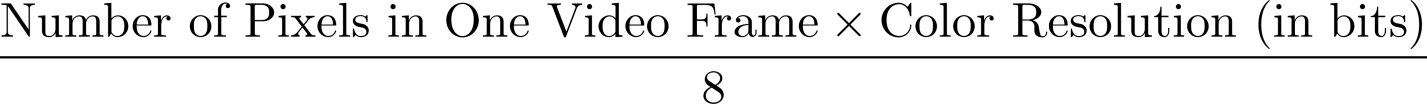 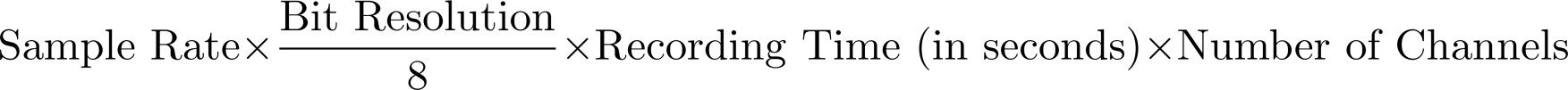 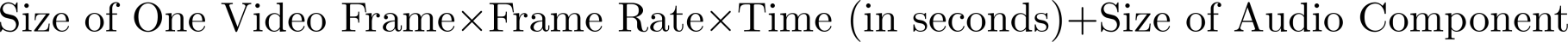 22
Data Transfer Rate
Data transfer rate is the amount of video data transferred per second from the processor for display on the monitor.
If the data transfer rate is too low, the video will be choppy.
23
Video Compression
To reduce the amount of storage space, video files need to be compressed.
When the video is played back, the file will be decompressed.
Video Compression
Similar to image compression and audio compression, mathematical algorithms are used to reduce file sizes.
Intra-frame compression
Is applicable on an individual video frame (just like image compression)
Inter-frame compression
Is applicable on a sequence of video frames
redundancies occur when subsequent frames are identical or similar to one another
25
Video Compression
The compression / decompression algorithms used to compress data are called codecs.
Since a certain amount of data loss is usually acceptable for video compression, codecs usually employ lossy compressions instead of lossless compressions.
Some codecs are hardware-based and some codecs are software-based.
Examples: MPEG-4 ASP, RealVideo, Sorenson Video, Indeo
26
Video Streaming
Self-Study Slide
Video on the Web can either be downloaded or streamed.
Streaming: a more advanced process that allows video file to be played as it is downloading (i.e. before the entire file is transferred to the user’s computer)
If we want our video files to be streamed over the Internet, the web-hosting service must support streaming.
27
Video Streaming
Self-Study Slide
If the user’s computer receives streaming video data more quickly than required, the excess data will be stored in a buffer.
If the user’s computer receives streaming video data slower than required, the data stored in the buffer will be used. If the buffer becomes empty, the user will experience a break.
28
Video Streaming
Self-Study Slide
Two types of streamed video:
On demand
Streamed video is stored on a server for a long period of time, and is available for transmission at a user’s request
Live
Live streams are only available at one particular time
Examples: live soccer match, live press conference
29
Video File Size (Revisit)
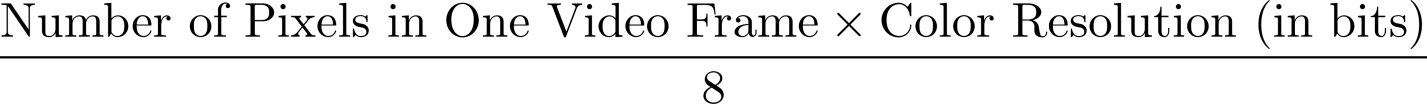 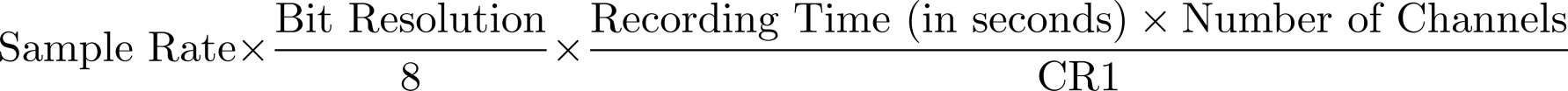 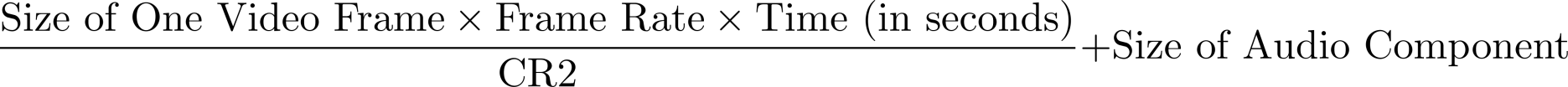 30
Video Capture Card
Is an expansion card whose function is to get the pictures or videos from the cable or television source into the computer
Main components include:
Video input port
Accepts video input signals from broadcast signals, video camera or VCR
Video compression-decompression hardware
Audio compression-decompression hardware
A/D converter
Converts the analog input video signals to digital form
31
Media Players
Self-Study Slide
Video will often be played using one of the following media players:
Windows Media Player
QuickTime Player
RealPlayer
iTunes
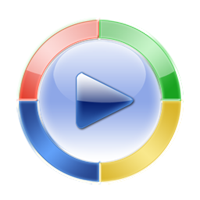 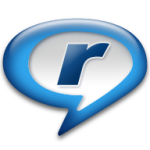 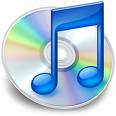 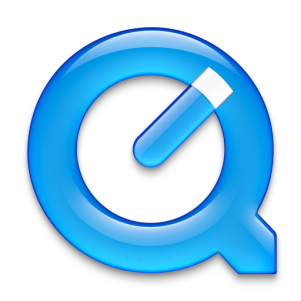 32
Video Editing Software
Multimedia designers and developers can use video editing tools to digitize motion graphics and put messages and stories on the product.
Adobe and Apple are two well-known companies offering mid-range and high-end desktop video editing packages.
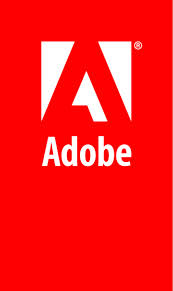 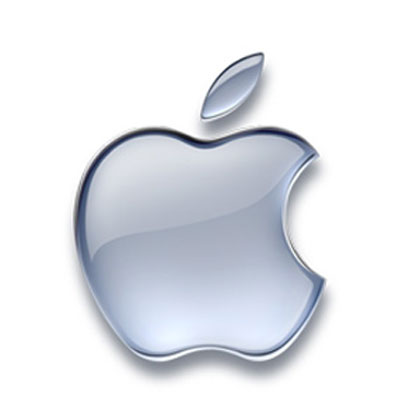 33
Video Editing Software
Examples:
Adobe Premiere
Adobe After Effects
Apple QuickTime Pro
Windows Movie Maker
Can be downloaded for free from Microsoft
Video editing software:
Should be compatible with different video formats
Should be able to import image and audio files of various file formats.
Is better to be cross-platform
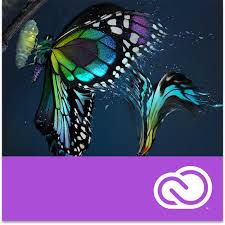 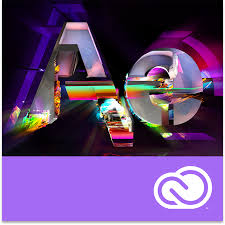 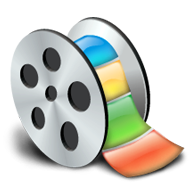 34
Digital Video File Formats
AVI (Audio Video Interleave)
Microsoft standard
MPEG (Moving Picture Experts Group)
MPEG-4 is the global multimedia standard, delivering professional-quality audio and video streams over a wide range of bandwidths, from cell phone to broadband
WMV (Windows Media Video)
Proprietary to the Windows operating system
Used by Windows Movie Maker
35
Digital Video File Formats
MOV (QuickTime)
Developed by Apple
Cross-platform
Browsers requires a plug-in to play the files
RM (RealMedia)
Browsers requires a plug-in to play the files
36
Digital Video File Formats
ASF (Advanced Systems Format)
Formerly known as Advanced Streaming Format
Mircosoft’s proprietary format for streaming
Stores audio and video information
Specially designed to run on networks
Content is delivered to users as continuous flow of data; little waiting time will be experienced before playback begins
37
Reference
Part of this slide set is prepared or/and extracted from the following book:
Multimedia For The Web Revealed, Calleen Coorough & Jim Shuman, Thomson Learning, 2006, ISBN:1-4188-3953-1
This set of slides is for teaching purpose only.
Self-study slide(s) is / are within the scope of the final examination.
38